Bidding strategy of storage hydropower plants in reserve markets
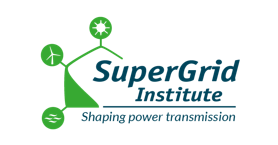 Deman L., Boucher Q., Djebali S., Guerard G., Clastres C.
IAEE 2021 - 08/06/2021
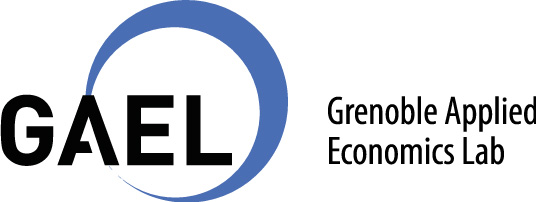 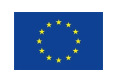 The XFLEX HYDRO project has received funding from the European Union’s Horizon 2020 research and innovation program under grant agreement No 857832
Introduction
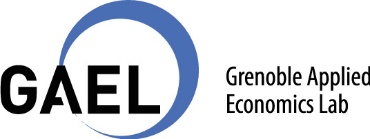 Decarbonisation of power mix
Increasing need for reserves
Decrease of supply from gas- and coal-fired power plants


Price signals to incentivize participation of low-carbon and flexible technologies
2
Motivations
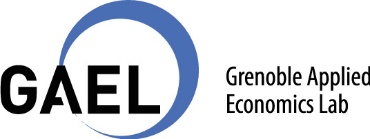 Objective of this paper
Analysis of the incentives of storage hydropower plants to participate in reserve markets in France

Methodology
Deterministic model
Bidding volumes in energy and reserve markets that maximise revenues
4 reserves, distinction between reserve capacity and reserve energy (Deng, Sheng & Sun 2006 ; Schillinger, et al. 2017)

Results
Large participation in reserve markets
Pumped storage plant: higher probability to choose the FCR market + greater responsiveness to incentive measures
3
Literature
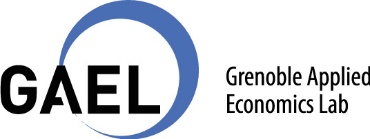 Stochastic vs. Deterministic model: same bidding decisions
Fleten & Kristoffersen, 2007 ; Muche, 2014


Representation of reserve markets: one-stage deterministic model
Deng, Shen & Sun, 2006 ; Paine, et al. 2014 ; Schillinger, et al. 2017


Water reservoir management: setting a reservoir level to attain at the end of optimisation period
Aasgård, et al. 2019 ; Muche, 2014 ; Schillinger, et al. 2017
4
Reserves
Market design
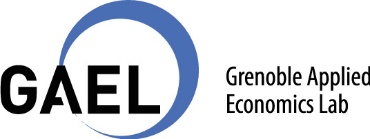 4 types of reserves (Continental Europe)
Differences: activation time, spinning or non-spinning nature, type of activation

Frequency Containment Reserve
automatic Frequency Restoration Reserve
manual Frequency Restoration Reserve
Restoration Reserve

Reserve capacity vs. Reserve energy
5
Model
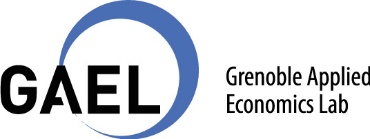 Hypotheses
Price-taker unit
Market prices are known
No upward and downward reserves at the same time

Maximising revenues in energy and reserve markets – start-up costs
Decision variables = volume sold in each market

2 case studies: seasonal storage and pumped storage hydropower plants
Same generation and reservoir capacity, inflows
2019 French prices
6
Results
Generation frequency
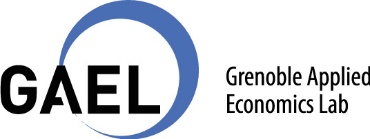 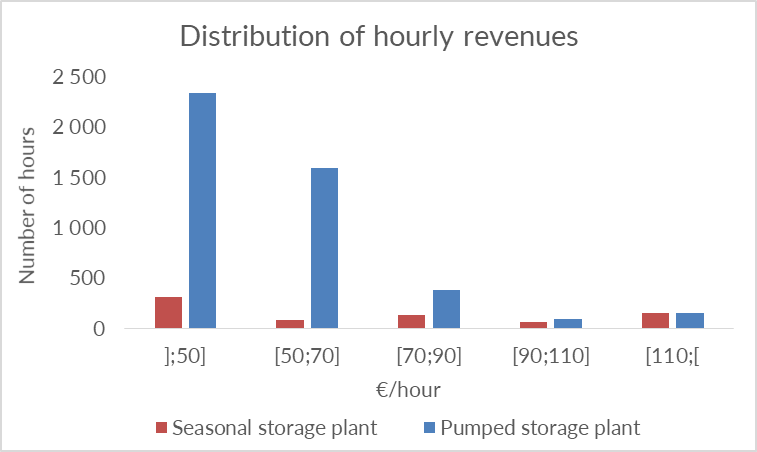 Seasonal storage plant
Generation 8% of the year

Pumped storage plant
Generation more often (51%)
Majority of additional hours when revenues are lower
7
Results
Bidding strategies
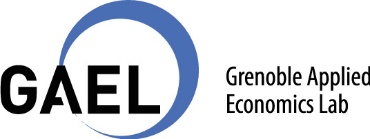 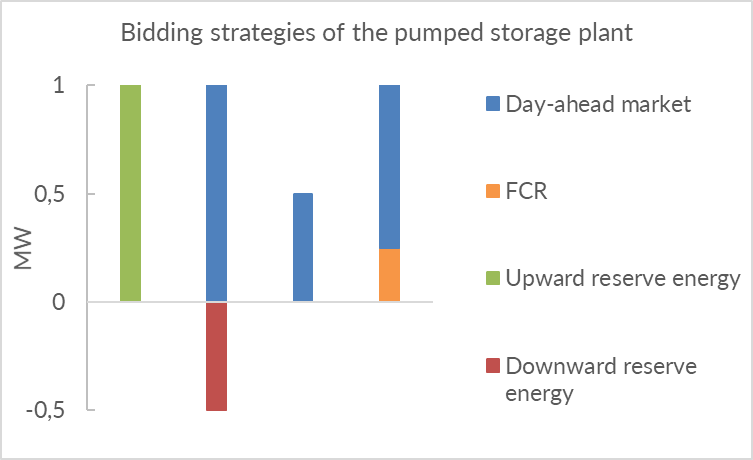 Seasonal storage plant
Always participates in reserve markets

Pumped storage plant
Higher generation frequency 
→ some hours with lower revenues 
→ reserve energy and FCR revenues are closer 
→ higher probability to choose FCR market
Bidding strategies of the seasonal storage plant
8
Results
Incentive measures in the FCR market
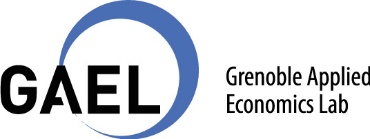 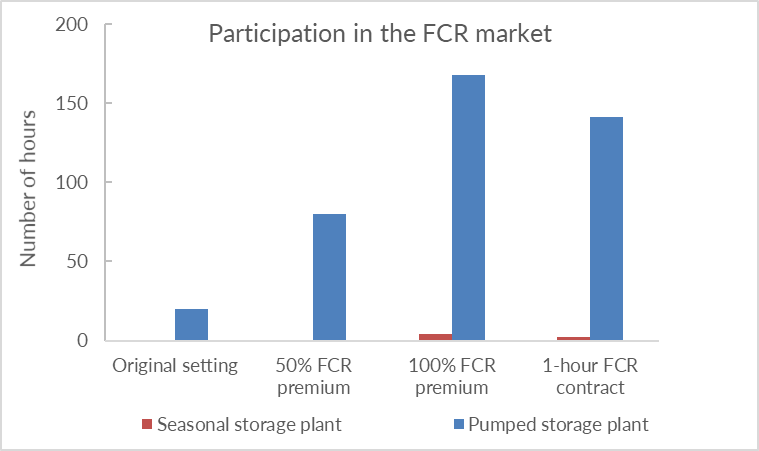 Pumped storage plant : incentive measures more efficient

Hours with lower revenues
→ measures more likely to modify the trade-off between reserve energy and FCR markets
9
Conclusion
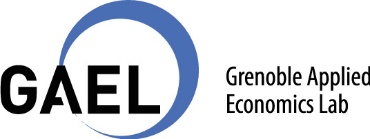 Two equally-flexible hydropower plants
Different contributions to each reserve market
Different responses to incentive measures

Role of generation frequency in the choice of bidding strategy
10
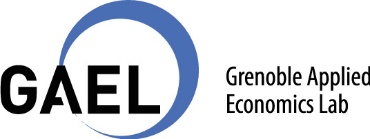 Thank you for your attention